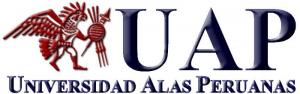 MODELOS  
DE ANALISIS DEL CONSUMIDOR
GRUPO 10
CARRANZA BARBOZA DILMER
CORONEL ZARATE KELY KATERINY
NUÑEZ GUEVARA ANACELY.
MODELO SHIFFMAN
Es un modelo que trata de abordar la toma   de decisiones de los consumidores . Además lo ubican dentro de una de las cuatro perspectivas del hombre que plantea a la que denominan “hombre cognitivo”.  Un esquema del mismo tenemos como:
INFLUENCIAS EXTERNAS:
Esfuerzo de Marketing de la empresa:
		 •Producto 
		•Promoción
		•Precio
		•Distribución
Medio ambiente sociocultural:
•Familia
•Fuentes informales
•Otras fuentes no comerciales
•Clase Social
•Subcultura y cultura Necesidad
2.-    Proceso de Toma de decisiones del consumidor:
Necesidad de reconocimiento
Búsqueda anterior a la compra
Evaluación  de alternativas
Experiencias
3.-   COMPORTAMIENTO  POSTERIOR A LA DECISION
COMPRA:
 PRUEBA 
 REPETICION
SALIDA
EL MODELO DE NICOSIA
El interés perseguido por el autor fue el de modelizar la relación informativa y afectiva entre el oferente y el consumidor.
En un primer campo aparece el mensaje de la empresa y su captación por parte de los consumidores potenciales. De esta comunicación, que puede ser publicidad o la acción de la fuerza de ventas, va a surgir una actitud que hará que los consumidores potenciales busquen información para comparar la marca anunciada.

		 Si es positivamente evaluada, surge una motivación que puede inducir a la compra. En tal caso aparece una experiencia que se acumula y que será tenida en cuenta en posteriores ocasiones.
El conjunto de variables que el modelo tiene en cuenta es realmente muy amplio.
Lo realmente importante del modelo de Nicosia es que, además de detallar el proceso de elección de marca, analiza los hechos posteriores a la compra, el consumo o el almacenamiento. Es decir, los hechos que condicionan los hábitos de compra y la fidelidad a la marca.
EL MODELO DE BLACKWELL  KOLLAT, ENGEL
blackwell  Kollat, Engel formularòn un modelo de comportamiento del consumidor con la intención de analizar el proceso de compra.
 		Dicho modelo serviría, teóricamente, para comprender mejor y optimizar el proceso de comunicación desde la empresa hasta los consumidores.
Factores Condicionantes
Estímulos creados por la empresa comunicante y percibidos por los sujetos.

			La percepción de los estímulos tiene distintos niveles:
	 recepción, atención, comprensión y jerarquización.
MODELO DE DECISION DE PROCESO DE COMPRA
El CDP  descompone los procesos de decisión del consumidor, desde sus actitudes, los precios competitivos, desde los mensajes publicitarios hasta las tácticas del vendedor, y desde las emociones del consumidor hasta las características del producto.
Además este modelo utiliza diferentes datos de decisiones para medir el impacto de determinado elemento  en la decisión final dela compra.
Al aplicar el análisis cuantitativo a los procesos de decisión de los consumidores, el CDP  aporta, a través de 5 fases integradas, cientos de detalles que explican por que compran o por que no lo hacen.

1º Identificar los elementos que inciden en la decisión “objetivo”
2º Crear mapas individuales del proceso de decisión del consumidor y organizar los elementos en etapas
3º Convalidar y crear una visión representativa del mercado
4º Desarrollar un modelo cuantitativo para priorizar el impacto de los cientos de elementos del “por qué”.
5º Aprovechar la información del CDP para impulsar oportunidades de ingresos
El proceso de compra se resume en etapas. Las más comunes son:

 Incubación:
Los consumidores han identificado una necesidad y están buscando opciones para satisfacerla; pero, por diversas razones, demoran la decisión. En las compras complejas, esta etapa puede durar varios años.

 Recorrida y compra:
Los consumidores visitan tiendas con la intención de elegir y comprar un producto. Resuelven la disyuntiva valor-precio, y compran a las empresas que han influido positivamente durante la incubación.
Expectativas post-compra:

 Incluso antes de tomar la decisión final, los consumidores suelen evaluar cuestiones tales como el rendimiento del producto, y los servicios de instalación, reparación o garantía. La compañía que no posicione adecuadamente su capacidad para brindar esos servicios podría perder ventas.
Elementos de Análisis del consumidor.


		      Las clase sociales

 son Multidimensionales puesto que se fundan en numerosos componentes: no son equivalentes al ingreso; o a algún otro criterio aislado ni estén determinadas en consecuencia por alguno de ellos. El ingreso suele ser un indicador engañoso de la posición en la clase social.
La ocupación ofrece generalmente una buena indicación de la clase social, al igual que la vivienda.

La estructura de clases sociales puede cubrir un rango que va de dos a nueve clases. Una clasificación usada frecuentemente las divide en cinco grupos: alta, media alta, media, media baja, baja. Los perfiles de cada una de estas clases indican que las diferencias socioeconómicas se reflejan en diferencias de actitudes, en actividades de tiempo libre y en hábitos de consumo.
Personalidad

 la personalidad se define como el patrón de rasgos de un individuo que dependen de las respuestas conductuales. Estas se han empleado para estudiar el comportamiento del consumidor y explicar la totalidad organizada de su conducta. Sabemos que la personalidad de una persona se refleja a menudo en la ropa que usa, la marca y el tipo de automóvil que conduce, los restaurantes donde come, etc. pero no podemos cuantificar los rasgos individuales de cada individuo.
Motivación


para entender por que los consumidores observan determinada conducta, es preciso preguntar primero que es lo que impulsa a una persona a obrar. Toda conducta se inicia con la motivación, el motivo (o impulso) es una necesidad es una necesidad estimulada que el sujeto trata de satisfacer. Uno o más motivos en el interior de una persona desencadenan a la conducta hacia una meta que supuestamente procurará satisfacción.
La percepción

es el proceso por el cual el individuo selecciona, organiza e interpreta estímulos para construir una pintura significativa y coherente del mundo. El consumidor toma decisiones basadas en lo que percibe más que en la realidad objetiva.
La gente usualmente percibe las cosas que necesita o desea y bloquea la percepción de estímulos desfavorables o ingratos.
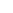 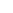 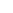 El aprendizaje.

El primero es el proceso por el cual el individuo adquiere el conocimiento y la experiencia de compra y consumo que aplicará en su comportamiento futuro. Parte del aprendizaje es intencional pero buena parte es casual.
El manejo del tiempo en el proceso de aprendizaje, influye en la duración de la retención de lo aprendido. El aprendizaje masivo provoca mayor captación inicial, en cambio el aprendizaje gradual consigue mayor persistencia temporal. La manera más típica del aprendizaje humano es mediante la resolución de problemas, lo que implica un proceso mental.
Estilo De Vida Del Consumidor
El estilo de vida se define como “el patrón de vida de la persona en el mundo, expresado en sus actividades, intereses y opiniones. El estilo de vida muestra a la persona entera, interactuando con su entorno” (Kotler, 2002, p. 92).
FACTORES QUE INFLUYEN EN EL ESTILO DE VIDA DE LOS CONSUMIDORES
Los factores básicos que influyen en el estilo de vida de los consumidores son de dos tipos:

Externos: la cultura, los valores, los aspectos demográficos, el estatus social, los grupos de referencia y la familia. 

Internos: la personalidad, las emociones, los motivos, las percepciones y el aprendizaje.
FACTORES DE INFLUENCIA EXTERNOS
1.- Cultura
Se  considera como la representación de factores tales como los conocimientos, las creencias, los valores, el arte, la moral, las leyes, las costumbres y los hábitos adquiridos por el hombre como miembro de una sociedad.
2.-Aspectos Demográficos
Éstos influyen en el estilo de vida, particularmente en lo relacionado a ingresos, edad, situación geográfica. 

Es importante que los expertos en mercadotecnia analicen cada grupo para determinar su comportamiento específico y de esa forma orienten todas sus estrategias para estimular la venta de los productos.
3.- Estatus Social
Son divisiones relativamente permanentes y homogéneas dentro de una sociedad, en la que los individuos comparten estilos de vida y conductas similares.
4.- Grupos De Referencia Y Convivencia
Un grupo de convivencia es aquel cuyos valores son utilizados por otros individuos como base para su conducta en un momento determinado.
5.- La Familia
Este es el grupo de mayor influencia en la conducta de compra. Aunque una gran parte de las decisiones de compra siguen siendo tomadas por los padres, en especial por el ama de casa.
FACTORES INTERNOS DE INFLUENCIA
1.- Percepción
Son aquellas actividades mediante las cuales un individuo adquiere y da significado a los estímulos. 

La mercadotecnia necesita propiciar estos estímulos para que el individuo adquiera un producto.
2.- Aprendizaje
El aprendizaje se da a través de la memoria. Es así que para considerar un comportamiento como aprendió, debe suceder que al emitir un estímulo K se obtenga siempre la misma reacción; en ese momento podremos decir que existe aprendizaje.
3.- Motivación
Se refiere al comportamiento suscitado por necesidades y dirigido hacia la obtención de un fin. 

La motivación es un comportamiento o una actitud del consumidor para conseguir un bien o un servicio.